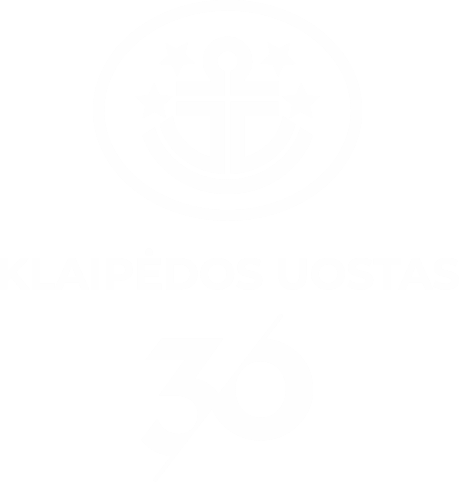 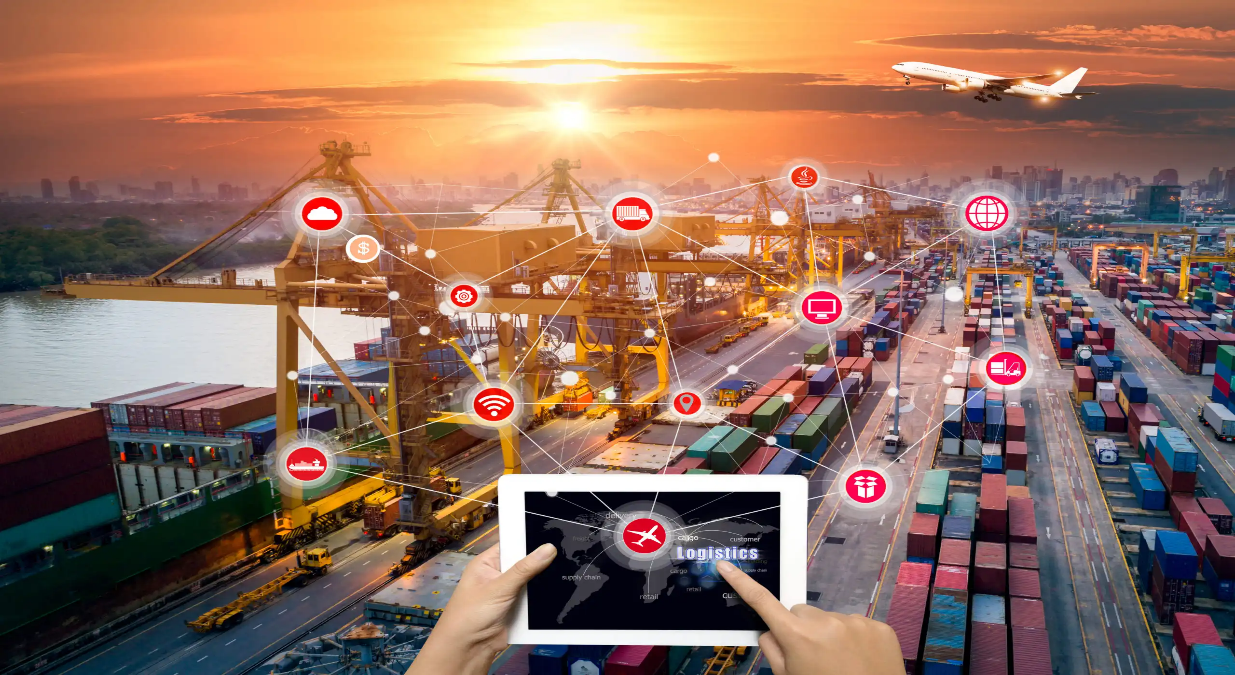 Krovinių ir prekių informacinės sistemos (KIPIS) naudotojų apmokestinimas nuo 2022–01–01
 
POKYČIAI VERSLUI
KIPIS – STATUS QUO
2010–2020
Naudojimo pradžia – 2010 m.

Įdiegta vykdant ES iš dalies remiamą projektą „Krovinių ir prekių, gabenamų per Klaipėdos valstybinį jūrų uostą, informacinės sistemos (KIPIS) sukūrimas ir įdiegimas“ 

Sistemos naudotojai:
Aktyvios įmonės (295) 
Uosto krovos darbų įmonės (14)
Kontroliuojančios ir valstybės institucijos (8)
2763 vardinių naudotojų
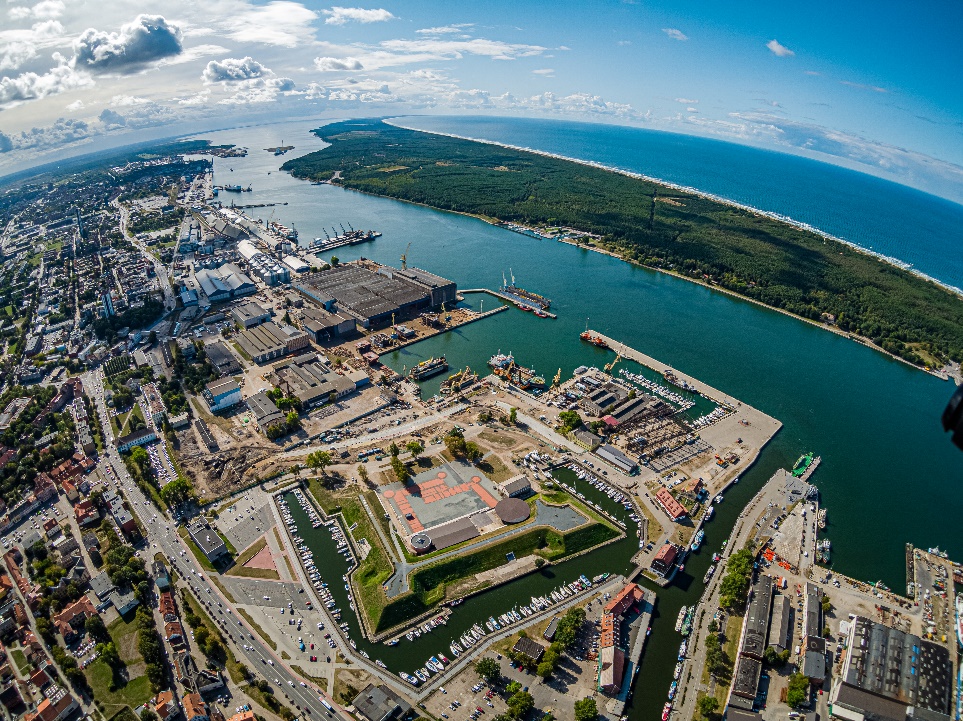 Per 2020 m. KIPIS:
Sukurta ir perduota elektroninių dokumentų 1,6 mln. vnt.
Sistemos darbui palaikyti naudojami 7 serveriai ir 3 duomenų saugyklos
Automatinės duomenų sąsajos:
LUVIS (laivybos uoste valdymo IS, KVJUD)
KROVINYS (vežimo geležinkeliais IS, AB „Lietuvos geležinkeliai“
RIKS (automatinė rizikos valdymo IS, Lietuvos muitinė)
Krovos įmonių gamybos valdymo sistemos
2
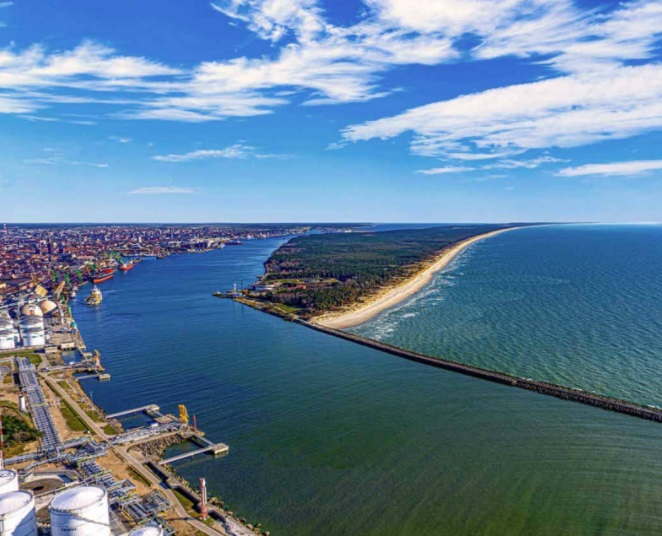 Investicijos ir palaikymo kaštai
Iš viso KIPIS taikomosios PĮ sukūrimas, vystymas ir techninis palaikymas nuo 2008 m. kainavo:

2.762.037,68 € 
(iš jų 1.167.130,46 - ES lėšos)


Eksploatacijos METINIAI kaštai (gamintojo techninio palaikymo paslaugos, Technologijų sk. 1,5 etato darbo užmokestis, techninės–programinės įrangos amortizaciniai atskaitymai, duomenų saugojimas) 210 tūkst. Eur be PVM.
210 tūkst. € 
be PVM
3
3
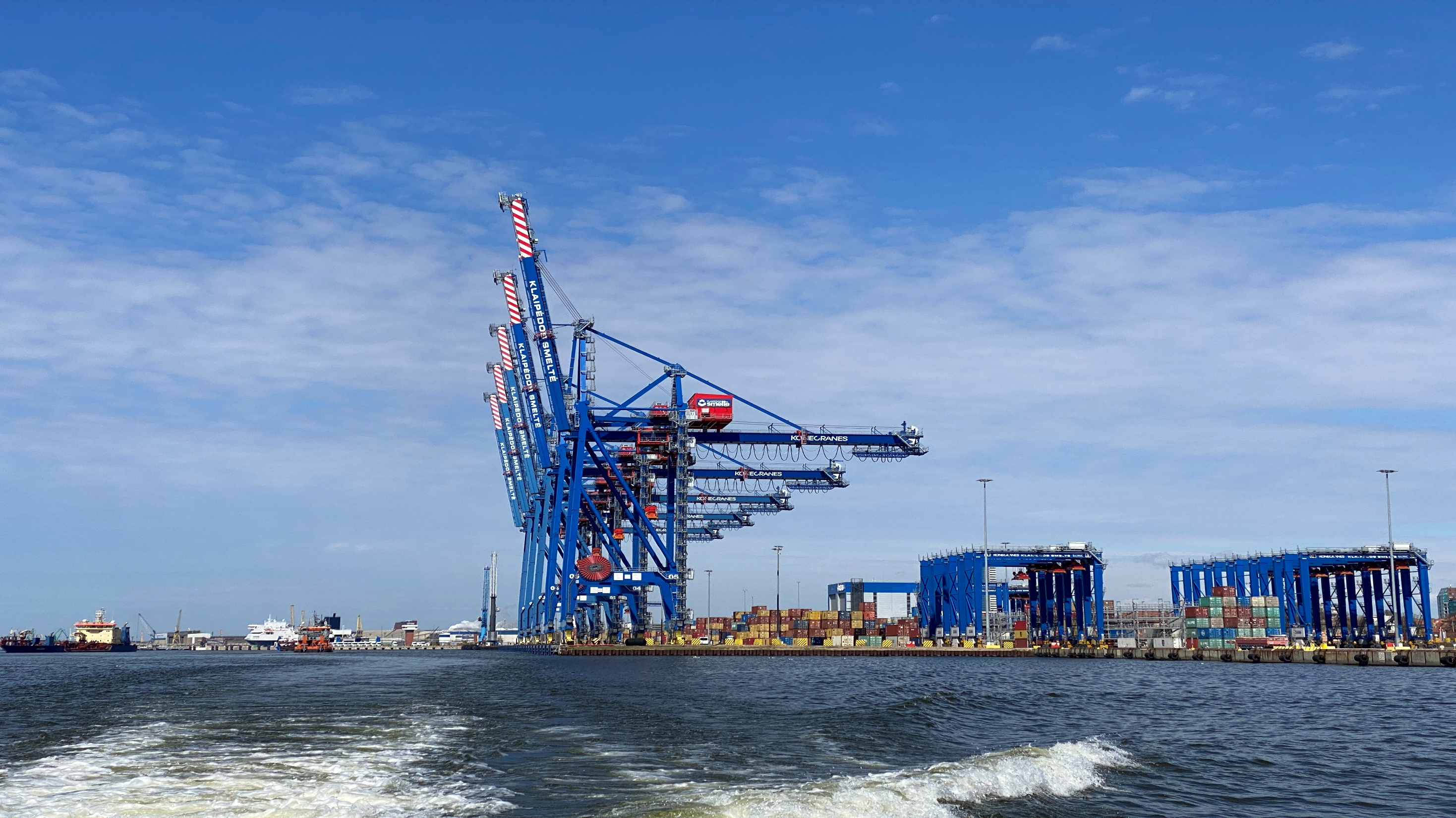 Istorija(1)
2008200920102011201220132014201520162017201820192020 2021   2022
Uosto direkcija nesiekia ankstesniu laikotarpiu patirtų sąnaudų kompensavimo, tačiau nuo 2022 įves KIPIS mokestį, skirtą padengti TIK sistemos eksploatacijos sąnaudas.

Įkainiai naudotojams turintiems:
1–4 darbo vietas 50 € / mėn. + PVM (247 įmonės)
5–9 darbo vietas 100 € / mėn. + PVM (31 įmonė)
10 ir daugiau darbo vietų 150 € / mėn. + PVM (17 įmonių)
4
Kaip viskas vyks nuo 2022 m.
2021–11–30 esamiems KIPIS naudotojams per sistemą išsiųsti pranešimai apie KIPIS naudojimo sąlygų pasikeitimą ir raginimai įmonių/įstaigų vadovams jas pasirašyti.

2022–01–01 įmonės/įstaigos, nepasirašiusios atnaujintų KIPIS naudojimo sąlygų, neteks galimybės jungtis prie KIPIS sistemos.

KIPIS administravimo mokestį už praėjusį mėnesį įmonės sumokės KVJUD pagal KIPIS priemonėmis pateiktas PVM sąskaitas faktūras.

Per nustatytą terminą (14 d.)įmonei nesumokėjus KIPIS administravimo mokesčio pagal KVJUD pateiktą PVM sąskaitą faktūrą, įmonės darbuotojų jungimosi prie KIPIS galimybė bus apribojama. Susimokėjus KIPIS administravimo mokestį, įmonės darbuotojų prisijungimo prie KIPIS galimybė bus atkuriama per 2 darbo dienas.
5
Klausimai–atsakymai
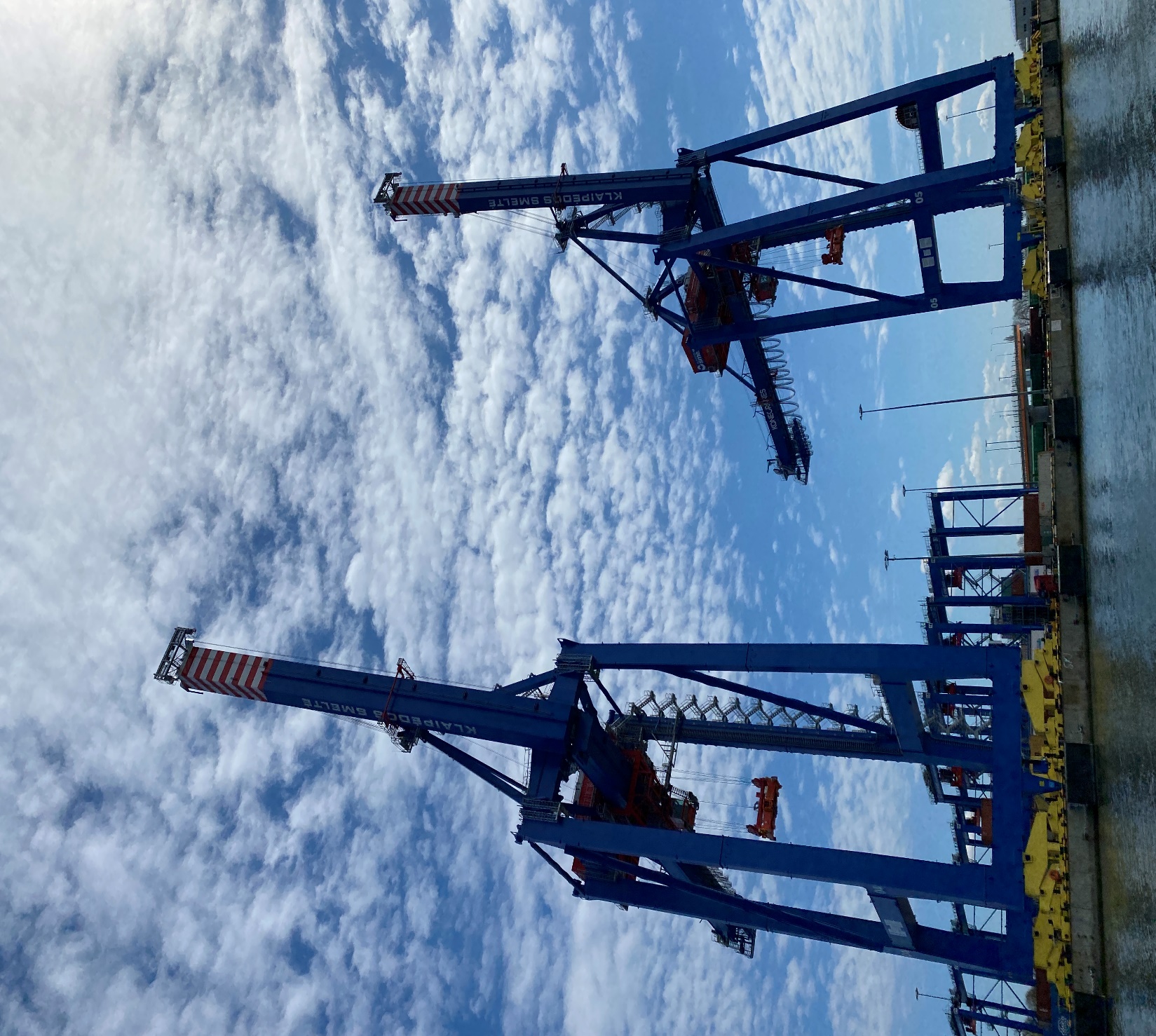 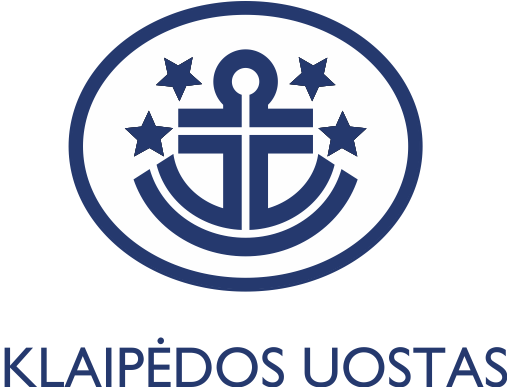 Atsakymai į pateiktus  klausimus


Klausimus taip pat galite siųsti    KIPIS@port.lt 
			        marketing@port.lt
6